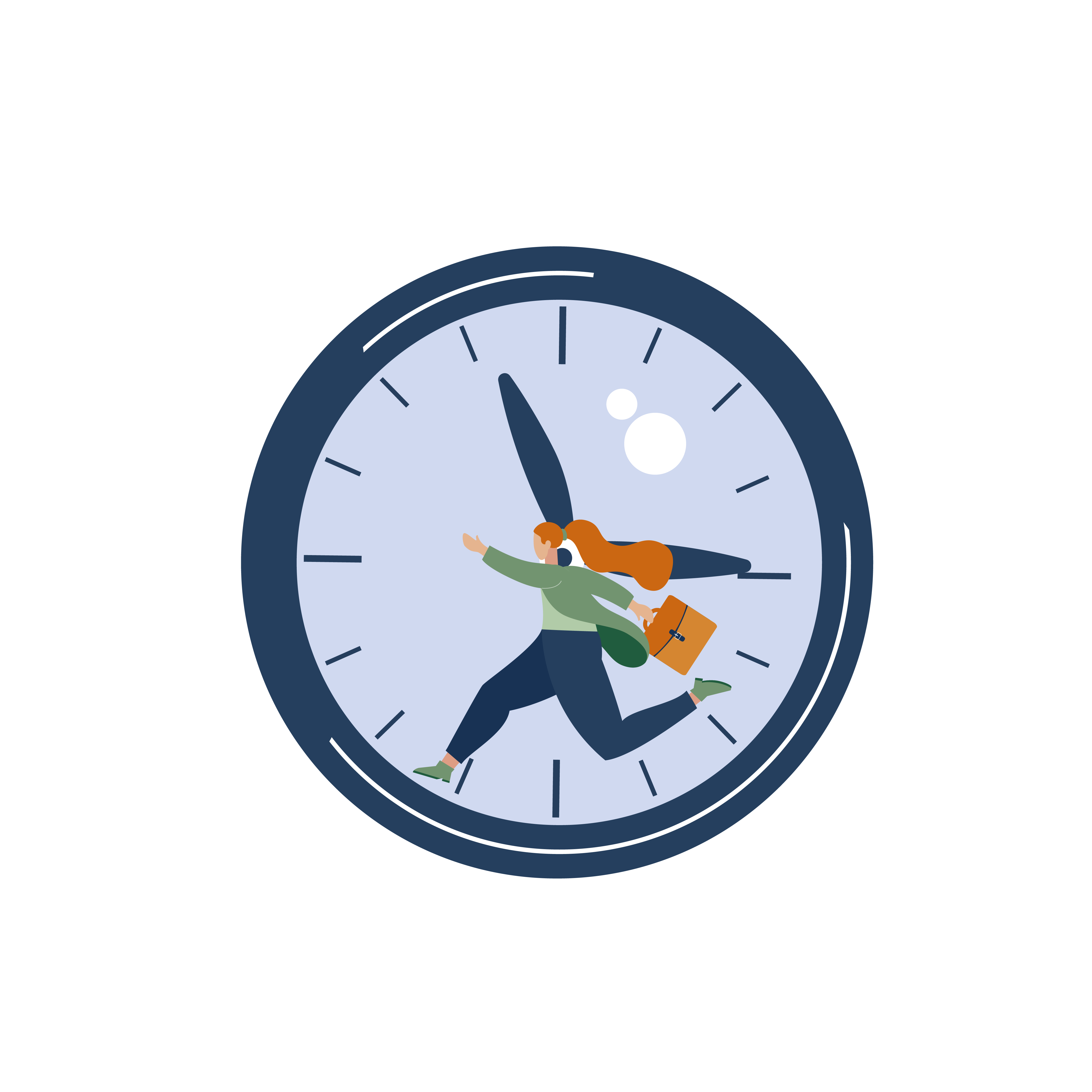 Betri vinnutími í vaktavinnu
Fundur verkefnastjórnar og fulltrúum launagreiðenda

17. febrúar 2021
Efni fundar:
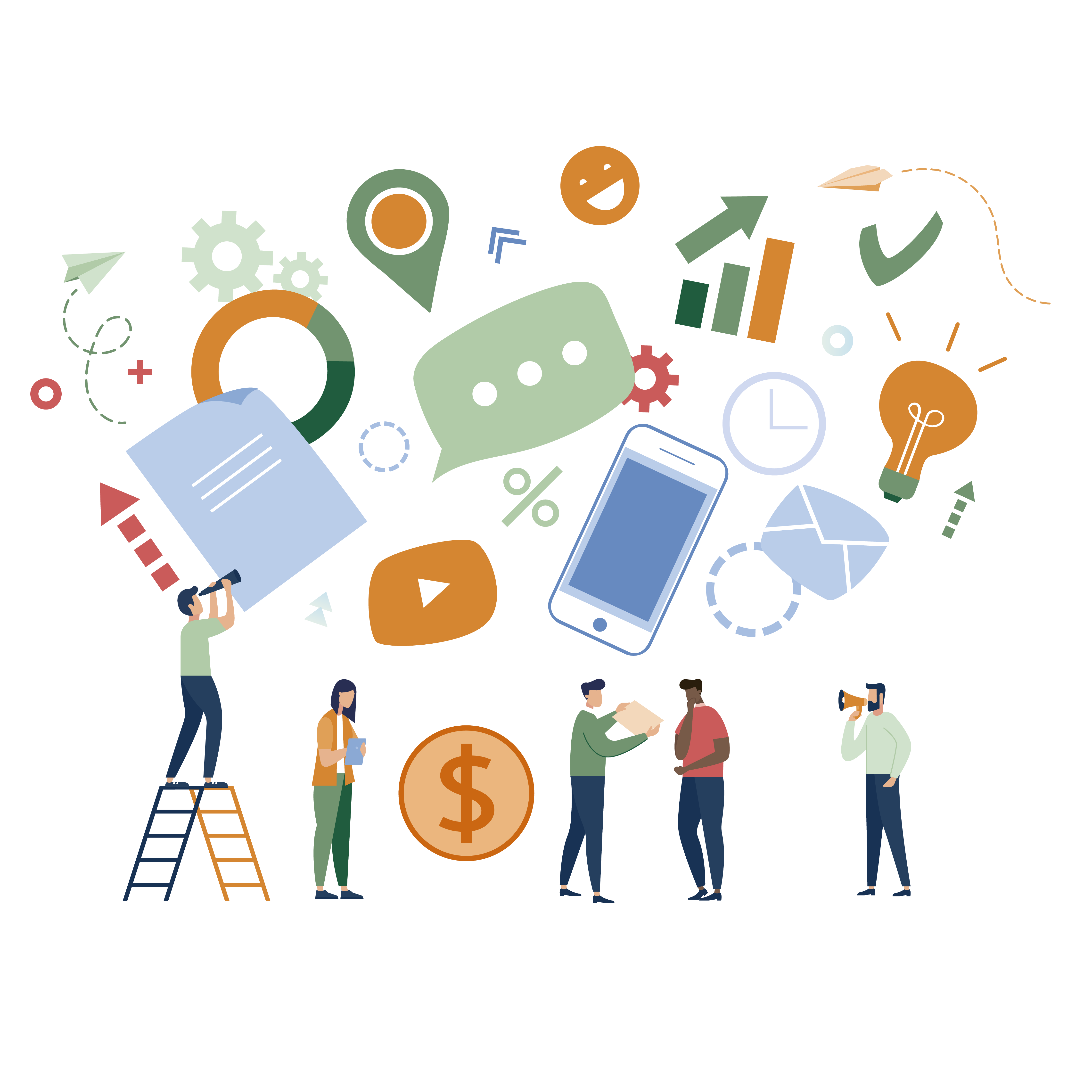 Útistandandi mál 
Orlof sumarið 2021
Hópur sem telst lækka í launum 
Spurningar sem þarf að spyrja
Vaktareiknir 
Fundir verkefnastjórnar með lykilaðilum
Námskeið fyrir vaktasmiði
Tímalína – Mikilvægar dagsetningar
22. Janúar
Vaktaskýrsla samþykkt
Starfsfólk í hlutastarfi þarf að svara hvort ætli að auka við sig starfshlutfall
Mat stjórnanda á því hvort mönnunar-forsendur standist þarf að liggja fyrir
Drög að vaktaskýrslu
Betri vinnutími í vaktavinnu tekur gildi!
Ferill við innleiðingu betri vinnutíma í vaktavinnu
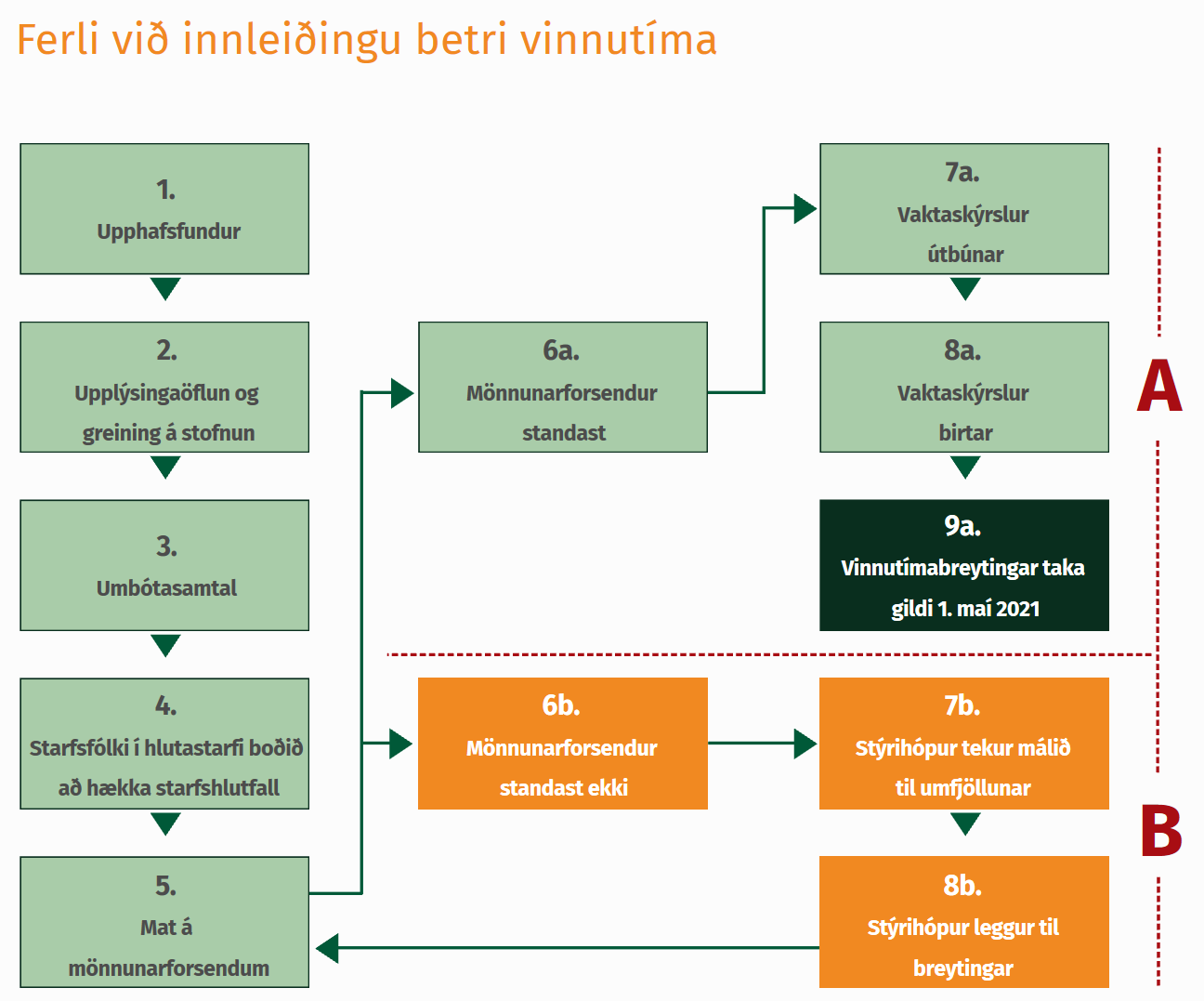 Staðan ætti að vera þessi í dag!
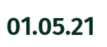 Orlof sumarið 2021
Leiðbeiningar frá stýrihópi
Starfsfólk í hlutastarfi sem hefur valið að hækka starfshlutfall sitt vegna vinnutímabreytinga í vaktavinnu á rétt á orlofstöku til samræmis við það starfshlutfall sem það er í við upphaf orlofs en á einungis rétt á greiðslu sem nemur ávinnslu miðað við fyrra starfshlutfall.
Leiðbeiningar verða gefnar út fimmtudaginn 18. feb. og birtar á www.betrivinnutimi.is  undir síðunni ,,Verkfæri stjórnenda“
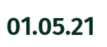 Leiðbeiningar fyrir hópa sem lækka í launum
Upplýsingar sem kallað verður eftir eru staðlaðar.
Ráðleggingar taka mið af ástæðu lækkunar hóps hverju sinni.
Leiðbeiningar vegna hópa sem lækka í launum
Upplýsingar sem kallað er eftir eru eftirfarandi: 
Hvaða störf er um að ræða? 
Á hvaða vinnustað? 
Er hópurinn vaktavinnuhópur skv. skilgreiningu? 
Er jafnræðis gætt í hópnum? 
Hver er ástæðan fyrir því að hópurinn lækkar í launum?
Mikilvægt er að fá skýrt dæmi til umfjöllunar: 
Um mönnunina og vinnuskipulag:
Hvernig er mönnunin / mönnunarmódel starfafjölskyldunnar? 
Hvernig er vinnuskipulagið á vinnustaðnum? 
Um starfsmannahópinn:
Mánaðarlaun – stéttarfélag, launaflokkur og þrep 
Starfshlutfall var/verður per starfsmann eins og við á
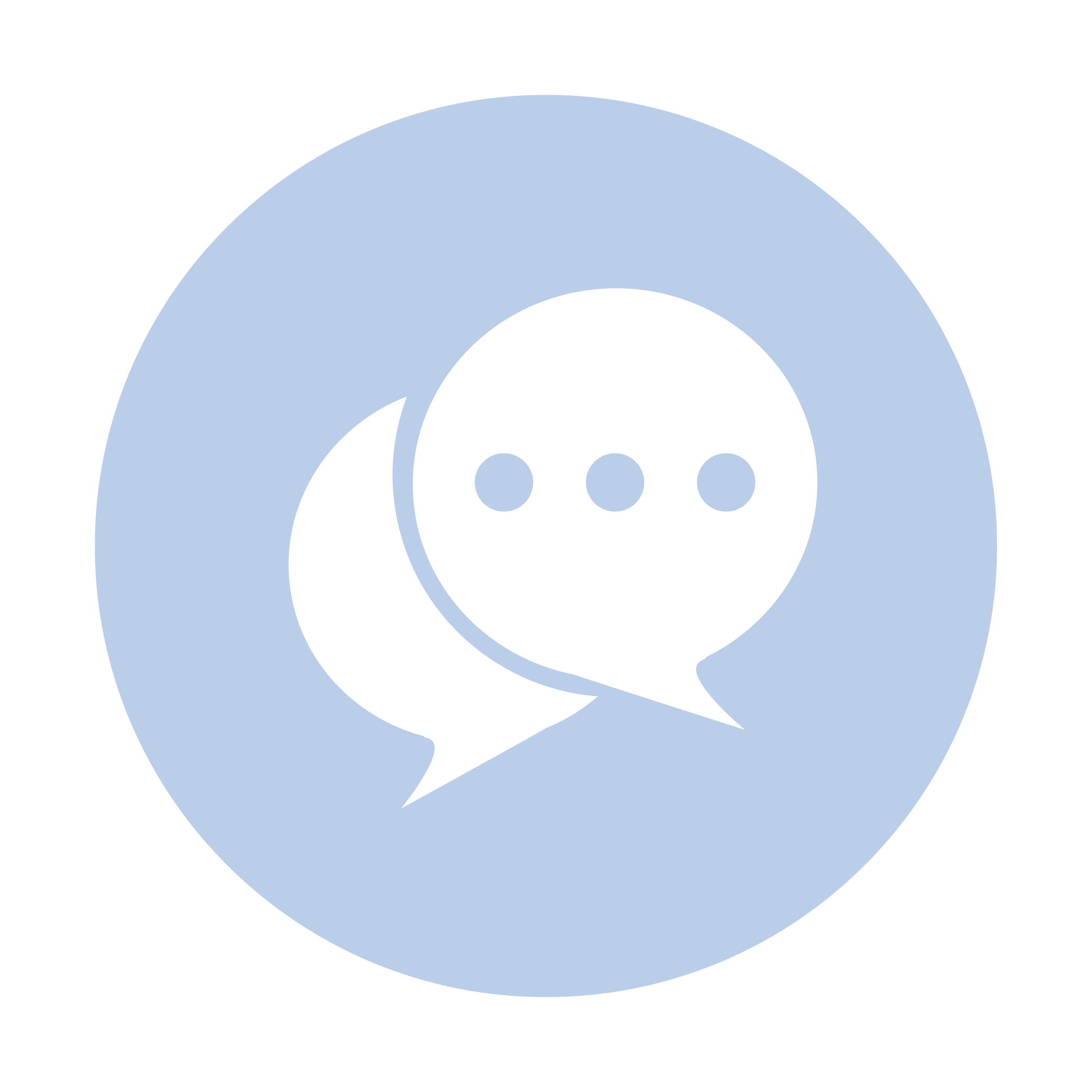 Ráðleggingar um meðhöndlun taka mið af ástæðu lækkunar hóps hverju sinni.
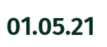 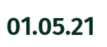 Vaktareiknir
Reynslusaga 

Halldór Halldórsson fjármálastjóri hjá Ríkislögreglustjóra
Fundir verkefnastjórnar með lykilaðilum
Ferill – stuðningur verkefnastjórnar
5. – 18. febrúar
Verkefnastjórn fundar með lykilaðilum 
Markmið er að auka samræmingu og veita stuðning
Tilgangur er að tryggja að leiðarljós og lykilmælikvarðar sé í forgrunni
Ríki
Reykjavíkurborg
Sveitarfélög
SFV
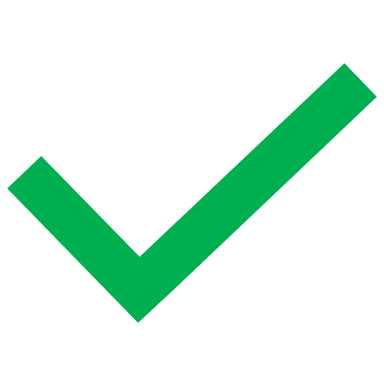 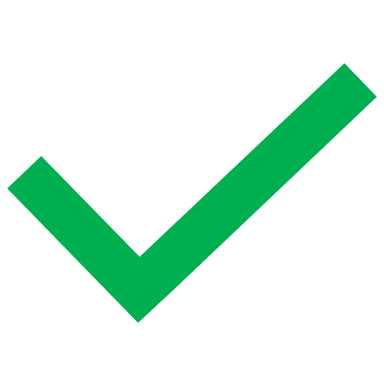 Velferðarsvið
Höfuðborgarsvæðið og Akureyri
Hrafnista, Eir, Skjól, Grund
Heilbrigðisráðuneyti
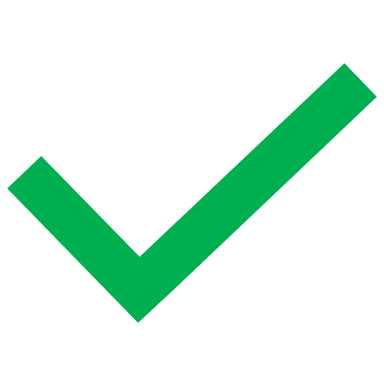 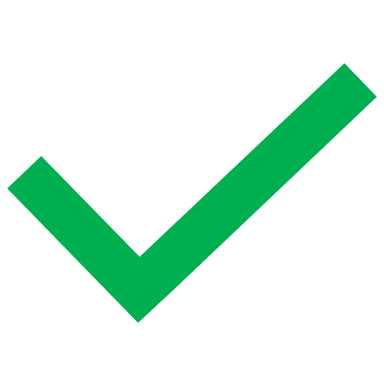 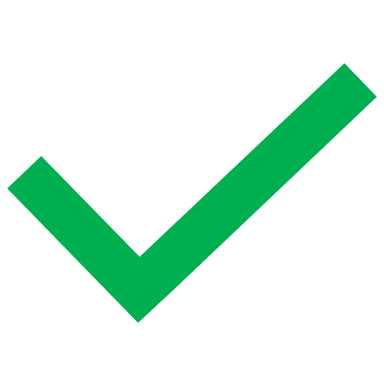 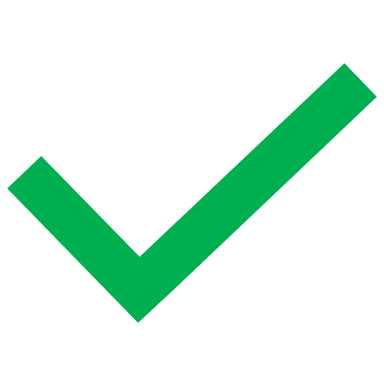 ÍTR
Dómsmálaráðuneyti
Suður- og Austurland
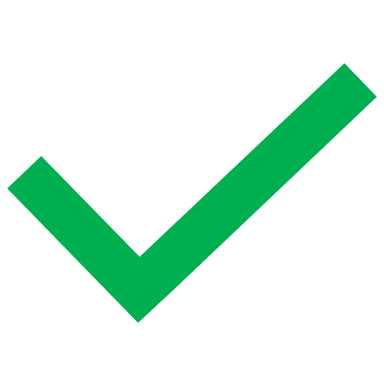 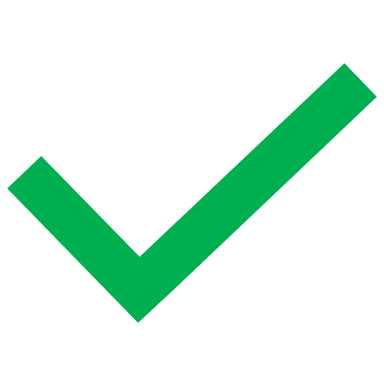 Aðrir
Önnur ráðuneyti
Norður- og Vesturland
Helstu niðurstöður funda verkefnastjórnar með lykilaðilum
Almennt hafa flestir fylgt tímalínu verkefnastjórnar í ferli innleiðingar. 
Stjórnendur hafa átt umbótasamtal með starfsmannahópum.
Stjórnendur hafa farið í greiningu gagna.
Gullinbrú er almennt vel útfyllt.
Samræminga er þörf innan hvers ráðuneytis/sviðs/sveitarfélags/milli heimila, sérstaklega hvað varðar mannaðar fjarvistir og unna breytilega yfirvinnu. 
Starfsfólk í hlutastarfi hefur hækkað starfshlutfall á grundvelli styttingar vinnuviku.
Margt starfsfólk í hlutastarfi hefur jafnframt hækkað við sig starfshlutfall á grundvelli vægi vinnuskyldustunda.
Forgangsröðun hagsmuna hefur almennt verið fylgt.
Leiðbeiningum um lengd vakta, sem stýrihópur hefur gefið út, hefur verið fylgt.
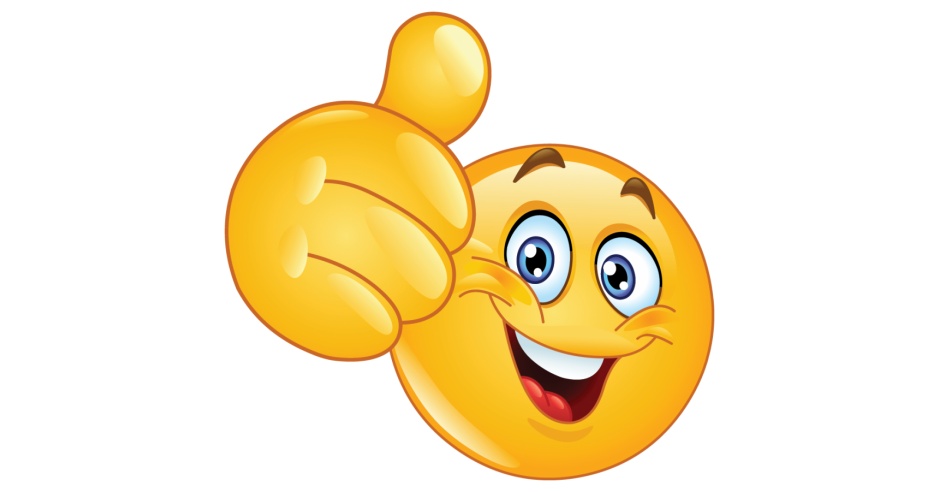 Ríki – kmr@fjr.is 
Reykjavíkurborg – betrivinnutimi@reykjavik.is 
Sveitarfélög – betrivinnutimi@samband.is
SFV – tryggvi@samtok.is
Tengiliðir
Verkefnastjórn
betrivinnutimi@rikissattasemjari.is 
Bára Hildur Jóhannsdóttir verkefnastjóri barahildur@rikissattasemjari.is s. 6952490
Aldís Magnúsdóttir sérfræðingur aldis.magnusdottir@fjr.is s. 8474672
Sigríður S. Sæmundsdóttirsigridur.s.saemundsdottir@rikissattasemjari.is  s. 8683114
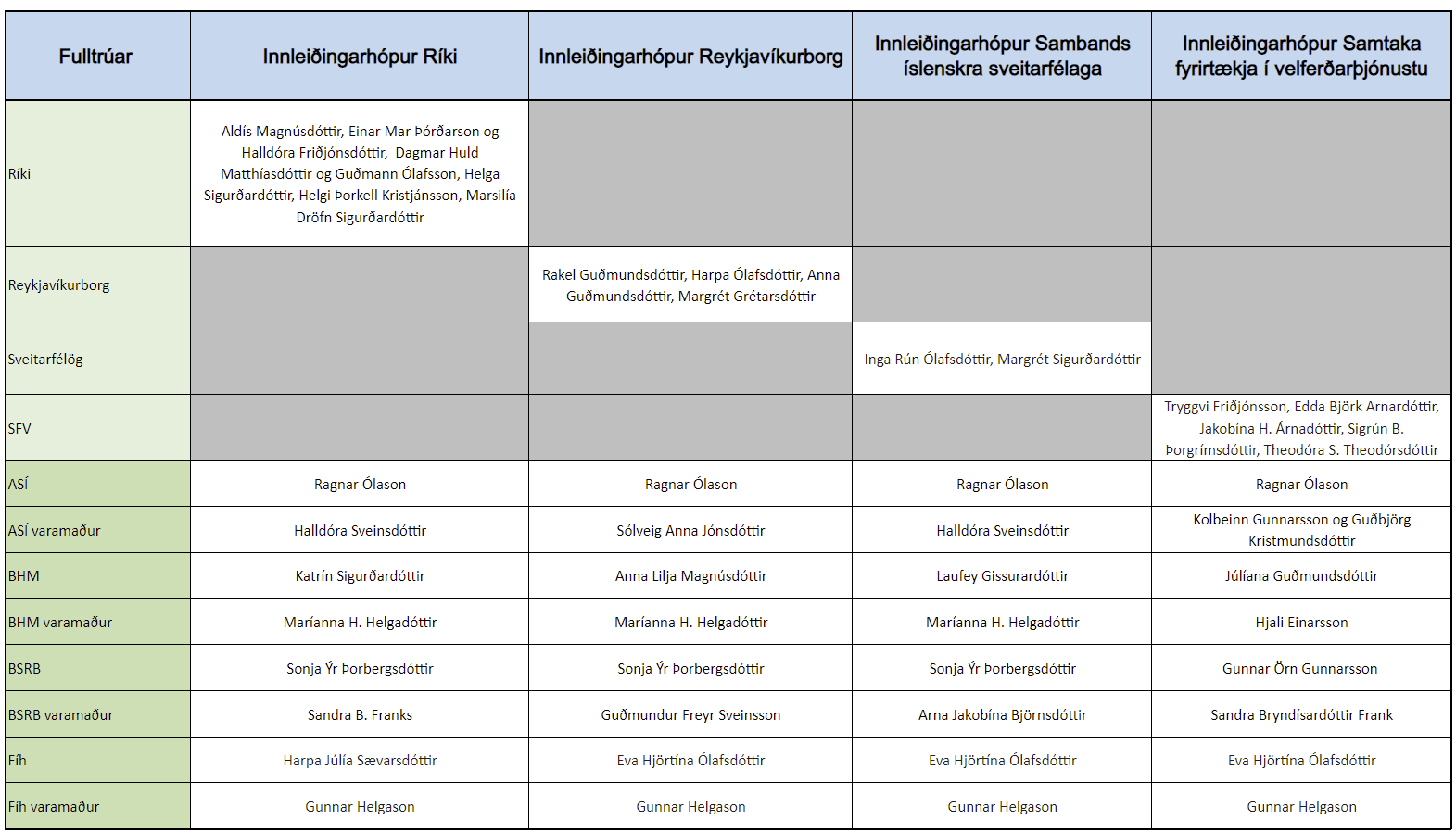 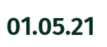 Námskeið fyrir vaktasmiði
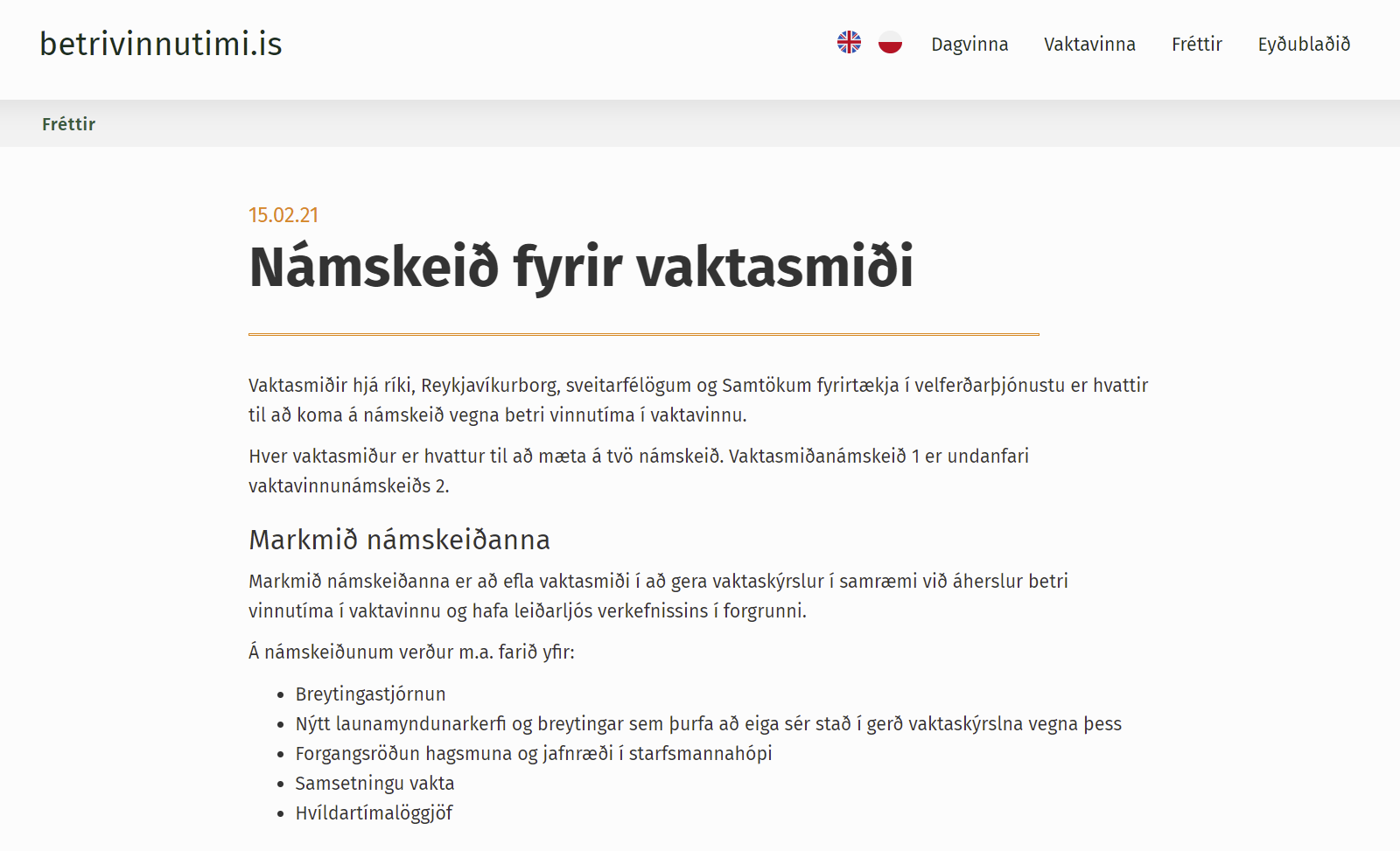 Námskeið fyrir vaktasmiði
Vaktasmiður 1
Breytingar - við hverju er að búast, hvernig á að bregðast við o.fl.
Vaktasmiður 2 
Undanfari ,,Vaktasmiður 1“
Nýjar áherslur vegna breyttra launamyndunarþátta
Forgangsröðun hagsmuna og jafnvægi í starfsmannahópi
Samsetning vakta
Hvíldartímalöggjöf o.fl.
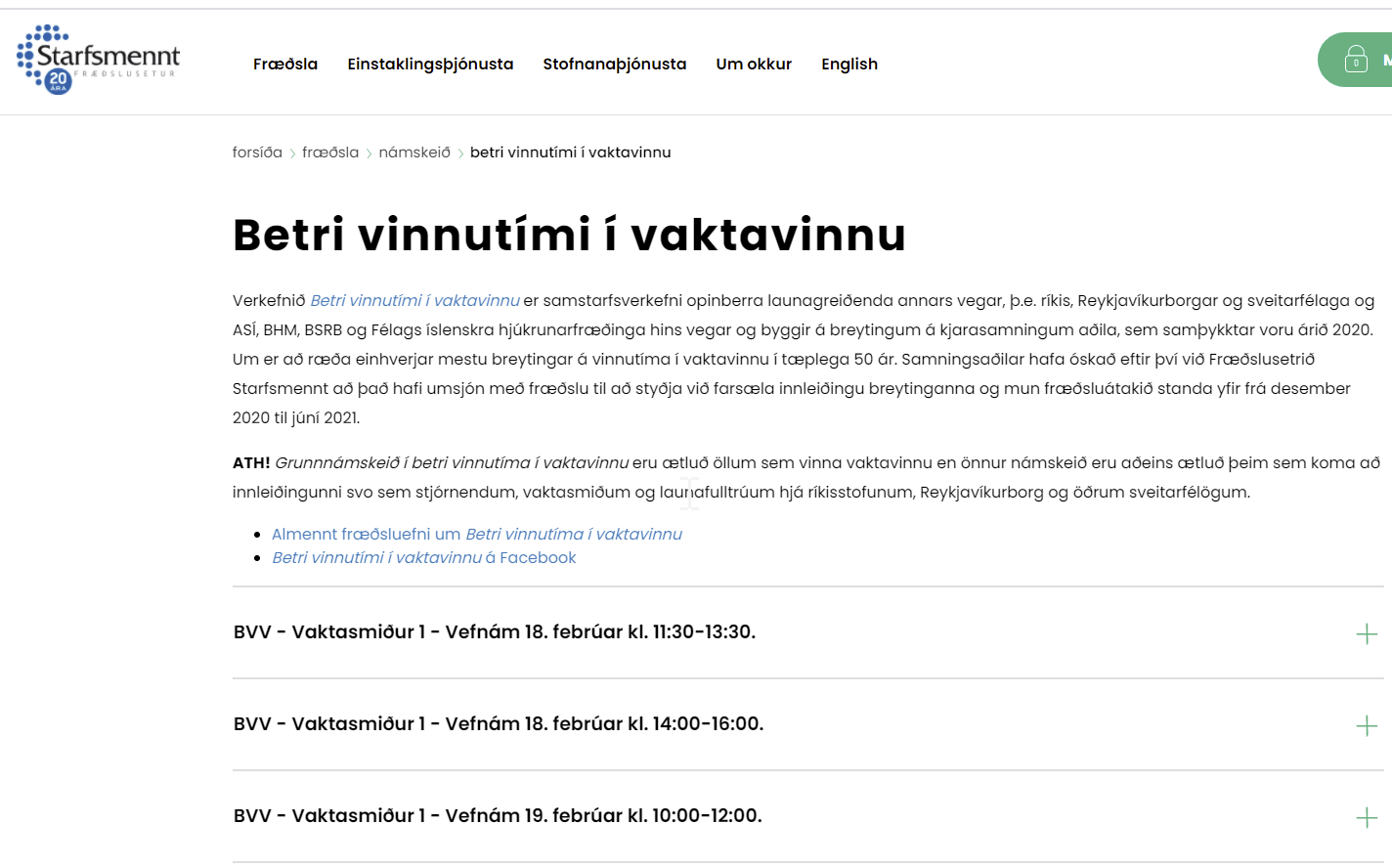 Skráning er á vef Starfsmenntar
Efni næsta fundar
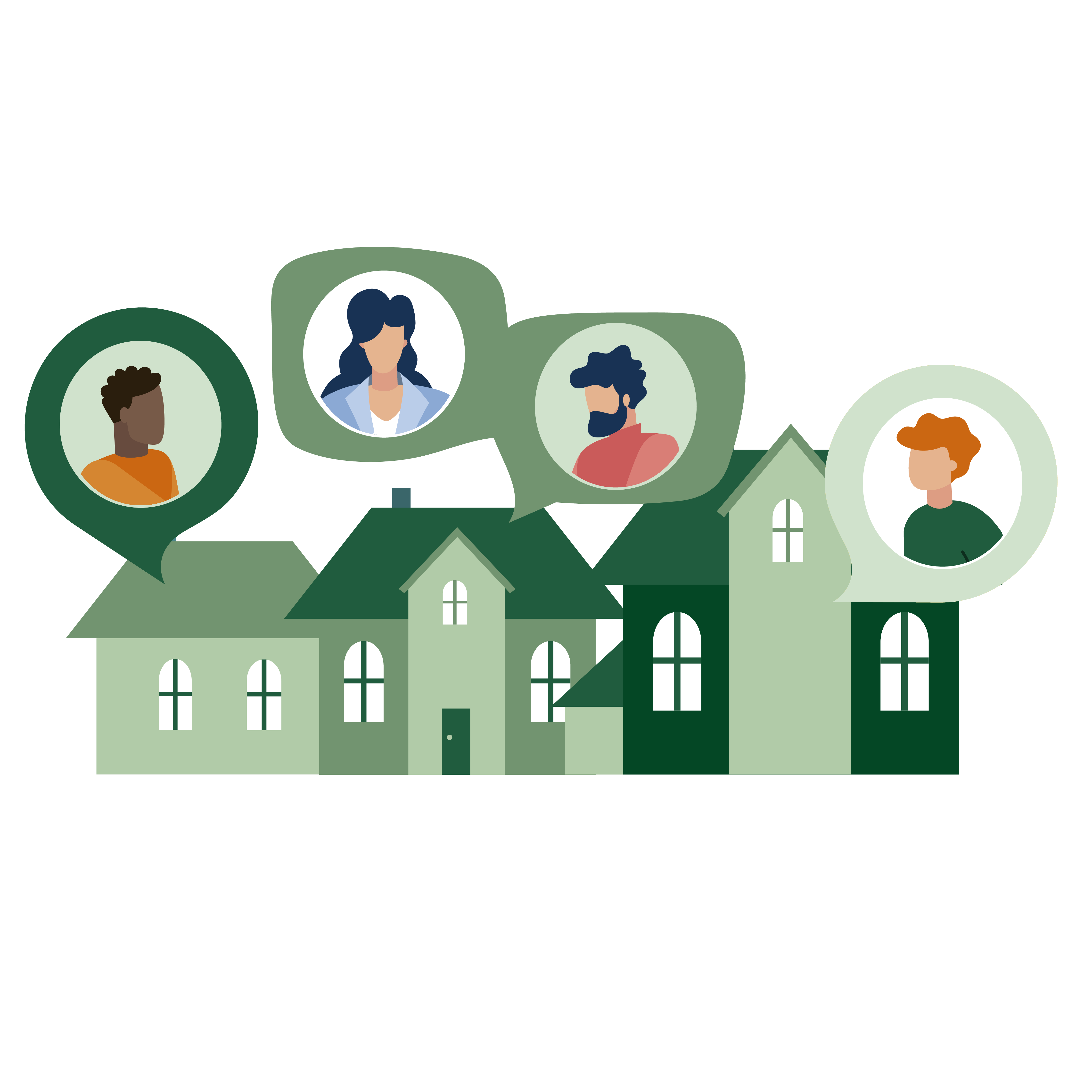 Útistandandi mál
Mál líðandi stundar
Reynslusögur
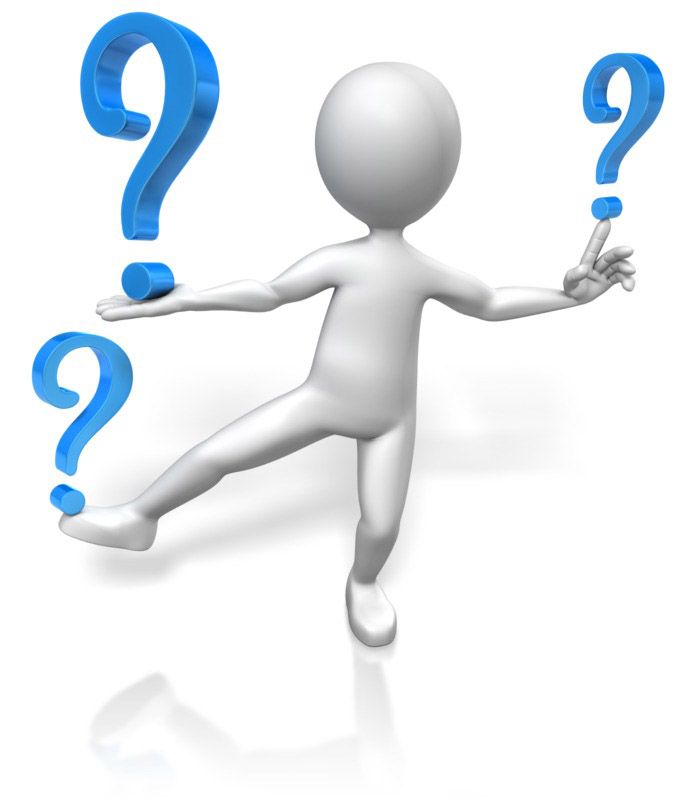 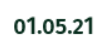 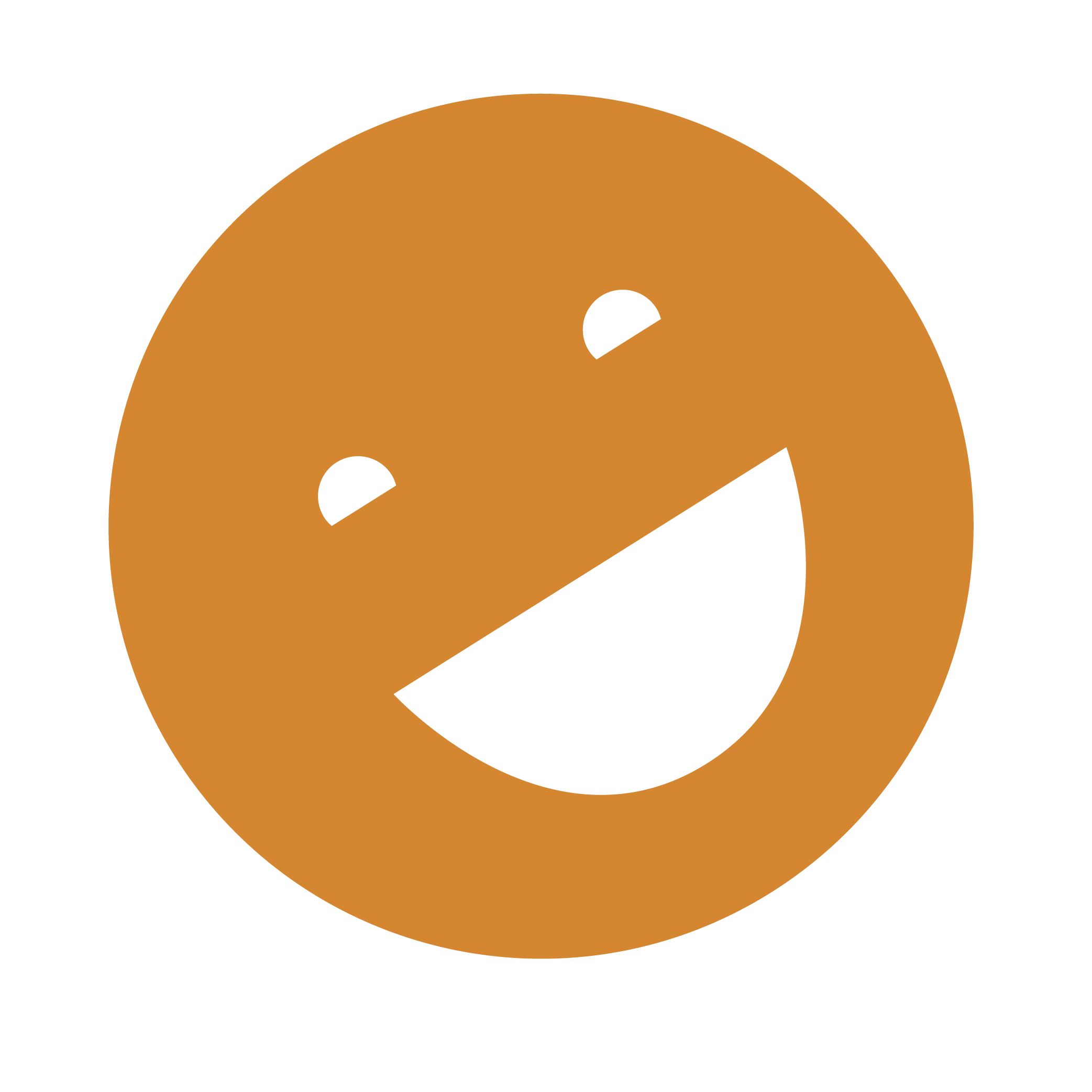